…………….Title…………..
1st author, 2nd author, 3rd author
1. Information regarding the 1st author
 2. Information regarding the 2nd author
3. Information regarding the 3rd author
Abstract
Abstract text (Times New Roman 18)…………………………….. ……………….. ……………….. …………………… ……………………………………………………….. …………………………….. ……………….. ……………….. ……………………
……………………………………………………….. …………………………….. ……………….. ……………….. ……………………
……………………………………………………….. …………………………….. ……………….. ……………….. …………………… 
…………………………….. ……………….. ……………….. …………………… 
Keywords: …………………………….. ……………….. ……………….. ……………………
به‌منظور يكسان‌سازي مجموعه لازم است كه همة مقالات پوستری با طرحي يكسان و كاملاً هماهنگ تهيه و تايپ شوند. (رنگ‌بندی، جانمایی مطالب، دو ستونه بودن و اندازه ستون‌های چپ و راست و ...). اين راهنما به نويسندگان كمك مي‌كند تا مقالة خود را با طرح مورد قبول کنفرانس تهيه نمايند. توجه شود كه فرمت ظاهري اين راهنما و نگارش آن منطبق بر دستورالعمل مورد قبول کنفرانس است. 
اندازه پوستر باید 50 در 70 سانتیمتر باشد. ضروری است عنوان کنفرانس و لوگوهای بالای پوستر حفظ شود و تغییر نکند. سایر زیباسازی ها در متن به شرط رعایت ساختار پیشنهادی زیر آزاد است. 
براي ساخت پوستر، فقط از نرم افزار مايكروسافت پاورپوینت نسخة 2003به بعد استفاده كنيد. عنوان همه بخش‌ها با قلم Times New Roman و اندازه 28 پررنگ و زيربخش‌ها با قلم Times New Roman  و اندازه 24 پررنگ تايپ شود. برای کلیه متون حالت Justify رعایت شود.
Introduction
Text (Times New Roman 24)
.......
......
.....
......
.......
......
.....
.......
......
.....

...............
..............
.............
......
...... .............
......
......
.............
......





...............
............
..................
.....................
...................
...................
...............
............
.
.
.
.................
......
......
......
........
.........
............
............
.......
......
......
......



......
........
.........
............
............

..................................
...............
............
..............
............
......
......
......
......
…..….
Conclusion
References
Body
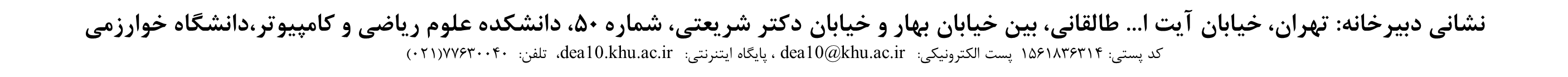